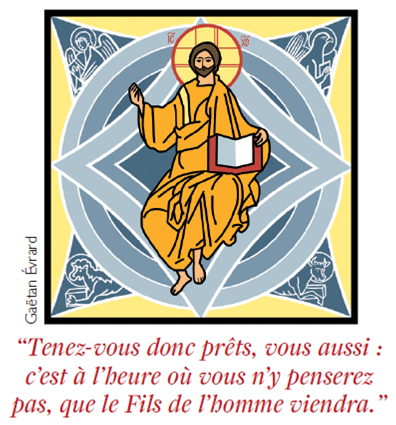 1er dimanche 
de l’Avent
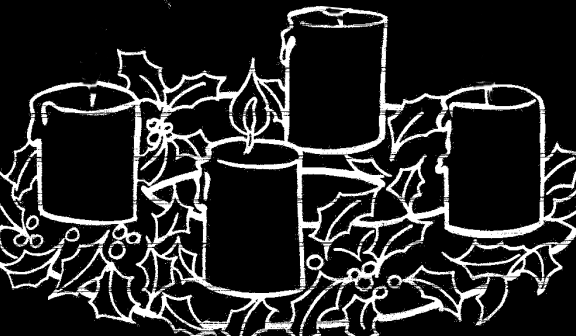 Entrons dans l'espérance, 
Dieu nous mène vers son jour       Entrons dans l'espérance, 
      Dieu nous donne son amour
 Voici les temps nouveaux ! 
Le soleil se lèvera 
      Voici les temps nouveaux ! 
      La justice germera

Viens, Seigneur, nous t'attendonsMontre-nous ton visage
Entrons dans la tendresse, 
Dieu nous dit quel est son nom     Entrons dans la tendresse,
     Dieu nous donne son pardon 
 Voici notre Sauveur ! 
Tout ravin sera comblé     Voici notre Sauveur ! 
     Nous verrons fleurir la paix

Viens, Seigneur, nous t'attendonsMontre-nous ton visage
Entrons dans sa demeure,
Dieu invite à son festin     Entrons dans sa demeure, 
     Dieu nous donne le vrai pain
Voici l'Emmanuel ! 
Sur la terre il parlera     Voici l'Emmanuel ! 
     Dans nos cœurs la joie naîtra

Viens, Seigneur, nous t'attendonsMontre-nous ton visage
Seigneur Jésus, Toi qui invites au festin du Royaume les pauvres de la terre  
PRENDS-NOUS DANS LA TENDRESSE DE DIEU !SEIGNEUR, SEIGNEUR, PRENDS PITIE DE NOUS !  
O Christ, Toi qui ouvres ton coeur à ceux qui ploient sous le fardeau,PRENDS-NOUS DANS LA MISERICORDE DE DIEU !O CHRIST, O CHRIST, PRENDS PITIE DE NOUS ! 
Seigneur Jésus, Toi qui pardonnes à tes bourreaux,PRENDS-NOUS DANS LA GRANDE PITIE DE DIEU !SEIGNEUR, SEIGNEUR, PRENDS PITIE DE NOUS !
Dans la joie nous irons 
à la maison du Seigneur
Seigneur entends la prière 
qui monte de nos cœurs
Ô prends mon âme, prends-la Seigneur,Et que Ta flamme brûle en mon cœur.Que tout mon être vibre pour Toi,Sois seul mon maître, ô Divin Roi. 
Source de vie, de paix, d'amour,Vers Toi je crie, la nuit, le jour,Guide mon âme, sois mon soutien,Remplis ma vie, Toi mon seul bien.
Du mal perfide, ô, garde-moi,
Sois seul mon guide, chef de ma foi.
Quand la nuit voile tout à mes yeux,
Sois mon étoile, brille des cieux.
Source de vie, de paix, d'amour,Vers Toi je crie, la nuit, le jour,Guide mon âme, sois mon soutien,Remplis ma vie, Toi mon seul bien.
SAINT, SAINT, SAINT LE SEIGNEUR !LE DIEU TOUT-PUISSANT,CELUI QUI EST, QUI ETAIT ET QUI VIENT,CELUI QUI EST, QUI ETAIT ET QUI VIENT.Gloire à celui qui vient au nom du Seigneur,HOSANNA, HOSANNA, HOSANNA AU PLUS HAUT DES CIEUX !
Christ a vaincu la mort 
Christ est ressuscité 
 Viens Seigneur 
Viens Seigneur 
 Viens Seigneur Maranatha
Viens Seigneur Maranatha
Agneau de Dieu, pauvre de Dieu,
Toi qui as aimé le monde jusqu’à mourir,

Agneau de Dieu qui enlèves le péché du monde,
Prends pitié de nous, prends pitié de nous.
Prends pitié de nous.
Agneau de Dieu, le Serviteur,
Toi qui sauves notre monde sur une Croix,

Agneau de Dieu qui enlèves Le péché du monde,
Prends pitié de nous, prends pitié de nous.
Prends pitié de nous.
Agneau de Dieu Agneau vainqueur,
Toi qui jugeras le monde au dernier jour

Agneau de Dieu qui enlèves le péché du monde,
Donne- nous la paix , Donne- nous la paix , donne- nous la paix
Table dressée sur nos chemins,Pain partagé pour notre vie !Heureux les invités au repas du Seigneur !Heureux les invités au repas de l’amour !
Tu es le pain de tout espoir,Pain qui fait vivre tous les hommes !Tu es le pain de tout espoir,Christ, lumière dans nos nuits !
Table dressée sur nos chemins,Pain partagé pour notre vie !Heureux les invités au repas du Seigneur !Heureux les invités au repas de l’amour !
Tu es le pain d’humanité,Pain qui relève tous les hommes !Tu es le pain d’humanitéChrist, lumière pour nos pas !
Table dressée sur nos chemins,Pain partagé pour notre vie !Heureux les invités au repas du Seigneur !Heureux les invités au repas de l’amour !
Tu es le pain de chaque jour,Pain qui rassemble tous les hommes!Tu es le pain de chaque jour,Christ, lumière dans nos vies !
Table dressée sur nos chemins,Pain partagé pour notre vie !Heureux les invités au repas du Seigneur !Heureux les invités au repas de l’amour !
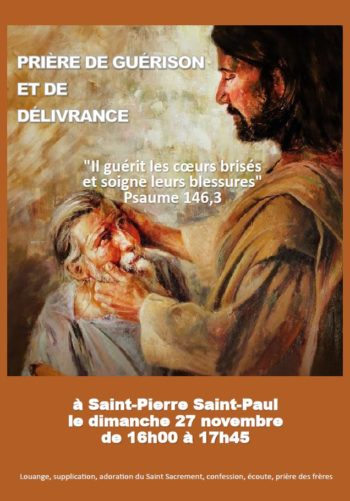 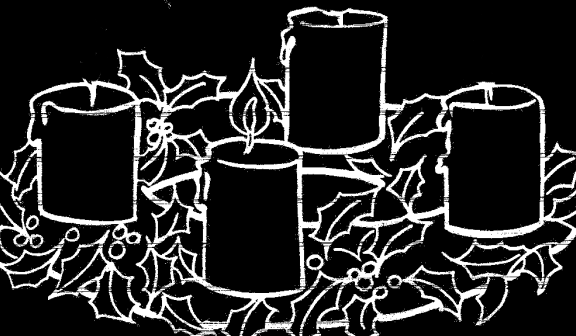 Seigneur, viens nous sauver, Dieu avec nous, Emmanuel, Seigneur, viens nous sauver, Viens Seigneur Jésus !
Verbe fait chair en nos viesPour le salut de tous les hommes,Tu viens briller dans nos nuits,Astre d’en Haut !
Seigneur, viens nous sauver, Dieu avec nous, Emmanuel, Seigneur, viens nous sauver, Viens Seigneur Jésus !
En revêtant notre chair,Tu as aimé l’humanité,Nous t’attendons, ô Jésus,Maranatha !
Seigneur, viens nous sauver, Dieu avec nous, Emmanuel, Seigneur, viens nous sauver, Viens Seigneur Jésus
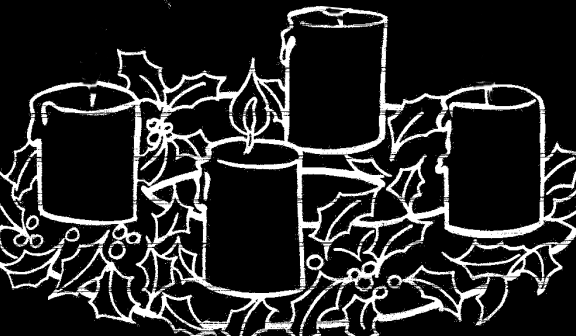 Bonne première 
semaine de l’Avent  
à chacun